БЮДЖЕТ ДЛЯ ГРАЖДАН
к годовому отчету об исполнении бюджета Шилыковского поселения за 2024 год
Уважаемые жители Шилыковского сельского поселения, 
посетители сайта
Вашему вниманию представлен «Бюджет для граждан», который разработан в соответствии с проводимой политикой Правительства Российской Федерации, направленной на обеспечение прозрачности (открытости) и полного, доступного информирования граждан (заинтересованных пользователей)  о местном бюджете. 

Информация на интернет - ресурсе доходчиво раскрывает основные понятия российского законодательства о бюджетном процессе, содержит параметры доходной и расходной частей бюджета Шилыковского сельского поселения , пояснения о структуре  муниципального долга. 

По всем возникающим вопросам и конструктивным предложениям  относительно бюджета Шилыковского сельского поселения вы можете обращаться   в администрацию Шилыковского сельского поселения .

по адресу: 155125, Ивановская область, Лежневский район, с. Шилыково, д.30 ; тел : +7 (4932) 31-45-81, +7(4932) 31-45-66
адрес эл. почты:  shylykovo-adm@ivreg.ru
Глава Шилыковского сельского поселения 
Сорокина М.А.
Что такое бюджет для граждан
«Бюджет для граждан  содержит основные положения решения  об исполнении бюджета  Шилыковского сельского поселения за 2024 год в доступной для широкого круга заинтересованных пользователей форме и преследует цель  ознакомления граждан с основными задачами и приоритетными направлениями бюджетной политики, обоснованиями бюджетных расходов, планируемыми и достигнутыми результатами использования бюджетных ассигнований. 
«Бюджет для граждан» нацелен на получение обратной связи от граждан, которым интересны современные проблемы муниципальных финансов Шилыковского сельского поселения.
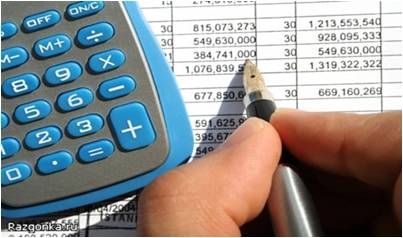 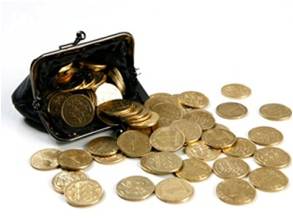 Что такое бюджет
РАСХОДЫ БЮДЖЕТА
БЮДЖЕТ
ДОХОДЫ БЮДЖЕТА
- форма образования и 
расходования денежных 
средств, предназначенных 
для финансового обеспечения 
задач и функций государства 
и местного самоуправления
- поступающие в бюджет 
денежные средства
- выплачиваемые из бюджета 
денежные средства
Если расходы бюджета превышают доходы, то бюджет формируется с дефицитом. При 
дефицитном бюджете растет долг и (или) снижаются остатки. Превышение доходов над 
расходами образует профицит. При профицитном бюджете снижается долг и (или) растут 
остатки. 
    Сбалансированность бюджета по доходам и расходам – основополагающее 
требование, предъявляемое к органам, составляющим и утверждающим бюджет.
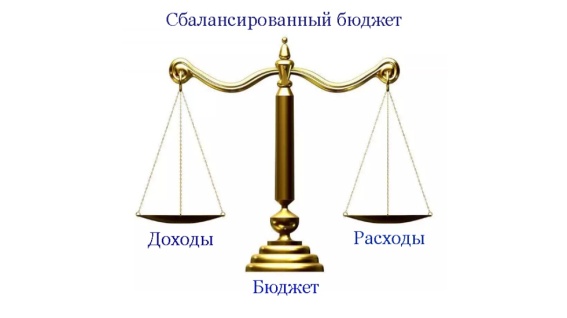 Общие принципы исполнения бюджета
Исполнение бюджета - это процесс, который обеспечивает полное своевременное поступление доходов в целом и по каждому источнику, а также финансирование организаций и учреждений в пределах утвержденных по бюджету сумм в течение финансового года.
    Можно выделить две стороны этого процесса: 
 - исполнения бюджета по доходам. Его задачей которого является обеспечение полного и своевременного поступления в бюджет отдельных видов доходов, в первую очередь, налогов и других обязательных платежей, по каждому источнику в соответствии с утвержденным бюджетным планом; 
     Участниками этого процесса являются:
                   •	налогоплательщики и плательщики сборов (юридические и физические лица), которые перечисляют в бюджет установленные налоги и другие обязательные платежи;
                   •	учреждения Центрального банка и коммерческие банки, производящие безналичные расчеты между плательщиками и получателем средств;
                   •	органы Федерального казначейства, которые получают перечисленные в бюджет средства и ведут их учет;
                   •	налоговые органы (Министерство РФ по налогам и сборам), ведущие учет налогоплательщиков, контролирующие правильность исполнения ими своих налоговых обязательств, а также регулирующие отношения по возврату и зачету уплаченных налогов.
- исполнение по расходам, которое означает последовательное финансирование мероприятий, предусмотренных Решением о бюджете, в пределах утвержденных сумм. 
     Особенностью исполнения бюджета по расходам является то, что эта часть формируется расчетно и полностью зависит от объема доходных поступлений. Расходы осуществляются в пределах фактического наличия бюджетных средств на едином бюджетном счете. При этом обязательно соблюдаются две последовательные процедуры – санкционирование и финансирование. Финансирование заключается в расходовании бюджетных средств. Задача санкционирования расходов заключается в том, чтобы обеспечить принятие к финансированию только тех расходов, которые предусмотрены утвержденным Решением о бюджете и обеспечены поступлениями в бюджет доходов и заимствований. 
      Бюджетный процесс завершается составлением и утверждением отчета об исполнении бюджета, что является важной формой контроля за исполнением бюджета.
      Отчет об исполнении бюджета составляется по всем основным показателям доходов и расходов в установленном порядке с необходимым анализом исполнения доходов  и расходования средств.
Соотношение доходов и расходов бюджета 
поселения за 2024 год
тыс.руб.
Структура доходов бюджета
Исполнение доходной части бюджета Шилыковского сельского поселения за 2024 год
Расходы бюджета Шилыковского сельского поселения по разделам и подразделам классификации расходов бюджета за 2024 год
Исполнение расходной части бюджета Шилыковского сельского поселения за 2024 год
Перечень муниципальных программ поселения
«Совершенствование муниципального управления Шилыковского сельского поселения на 2023-2025 годы»                                             
«Развитие территории Шилыковского сельского поселения 2023-2025 г.г.»
«Развитие культуры Шилыковского сельского поселения 2023-2025 г.г.»
Расходы бюджета Шилыковского сельского поселения по на реализацию муниципальных программ в 2024 году
Социально-значимые проекты, предусмотренные к финансированию из бюджета Шилыковского сельского поселения на 2024 год не были запланированыМуниципальные гарантии в 2024 году не предусматривались
Сведения о долговых обязательствах Шилыковского сельского поселения на 2024 год, руб.
Контактная информация
Граждане желающие получить более подробную информацию могут обратится к главе поселения по адресу: 155125, Ивановская область, Лежневский район, с. Шилыково, д.30, либо позвонить по телефонам: 8(4932)31-45-81 (глава поселения), 8(4932)31-45-81 (администрация), а также задать интересующие вопросы посредством официального сайта поселения (интернет-приемная: http://шилыково.рф) или электронной почты администрации: shylykovo-adm@yandex.ru.